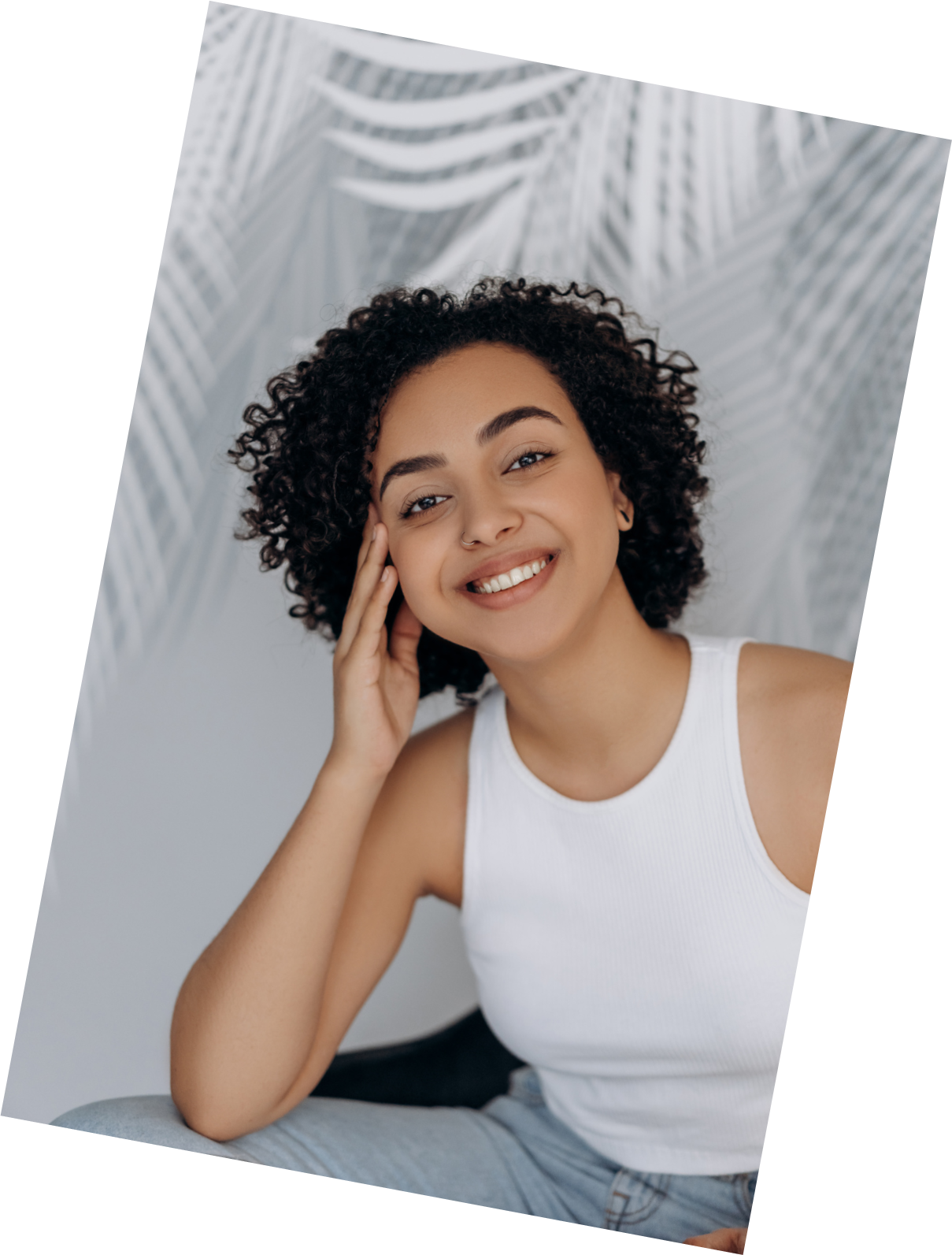 Hello, My
Name is...
Self Introduction for a Job Interview
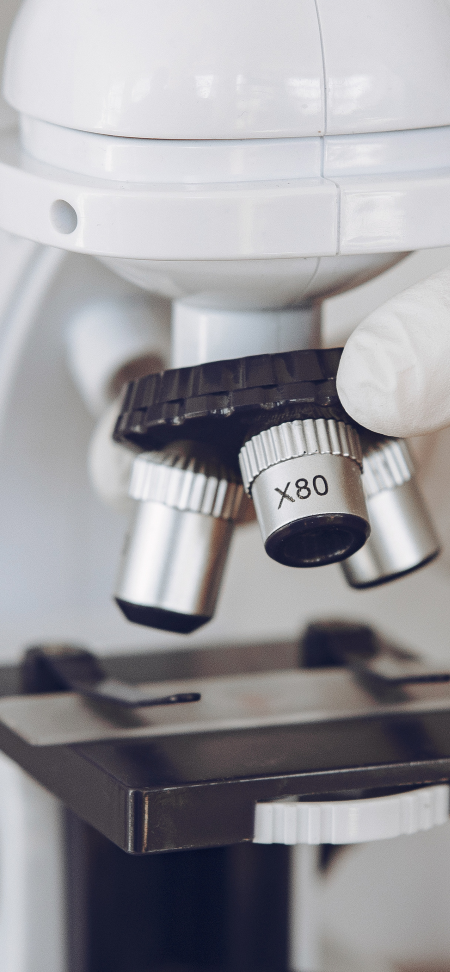 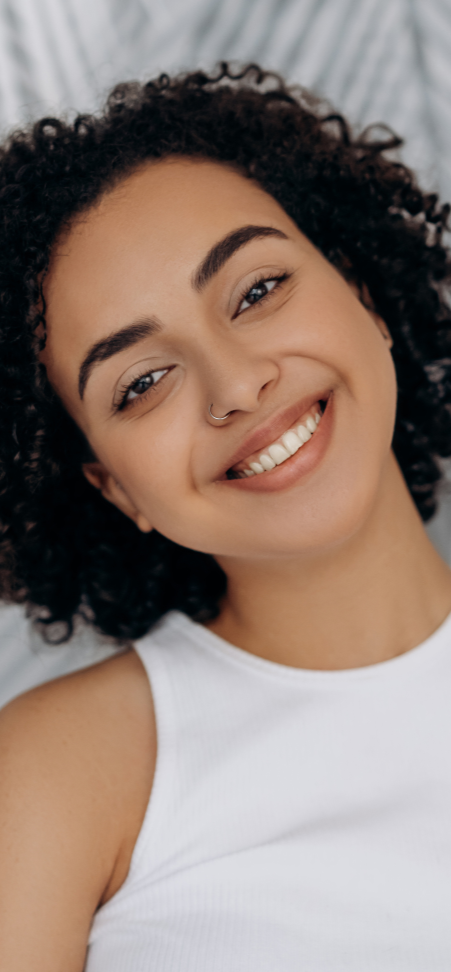 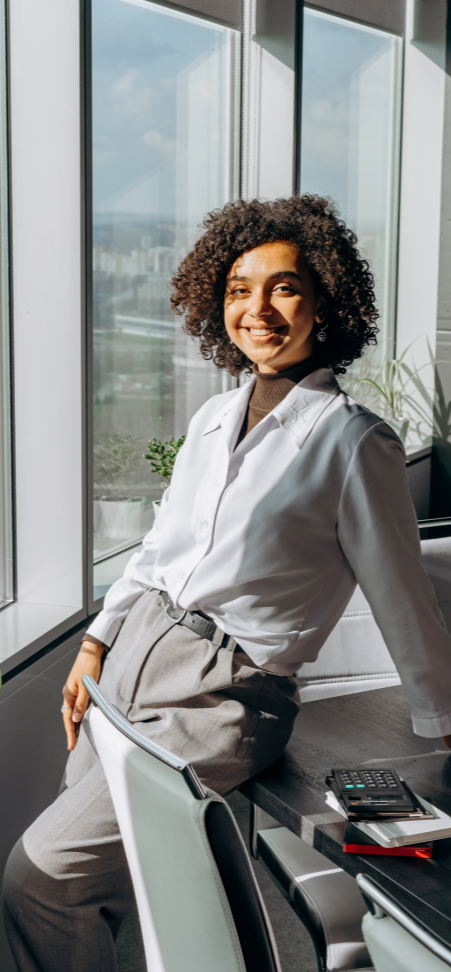 Agenda
Page
Introduction
My Experience
About Me
Lorem ipsum dolor sit amet, consectetur adipiscing elit. Duis condimentum, quam vitae viverra facilisis, risus libero porttitor erat, sed maximus felis est ut massa.
Elaborate on what you want to discuss.
Elaborate on what you want to discuss.
Elaborate on what you want to discuss.
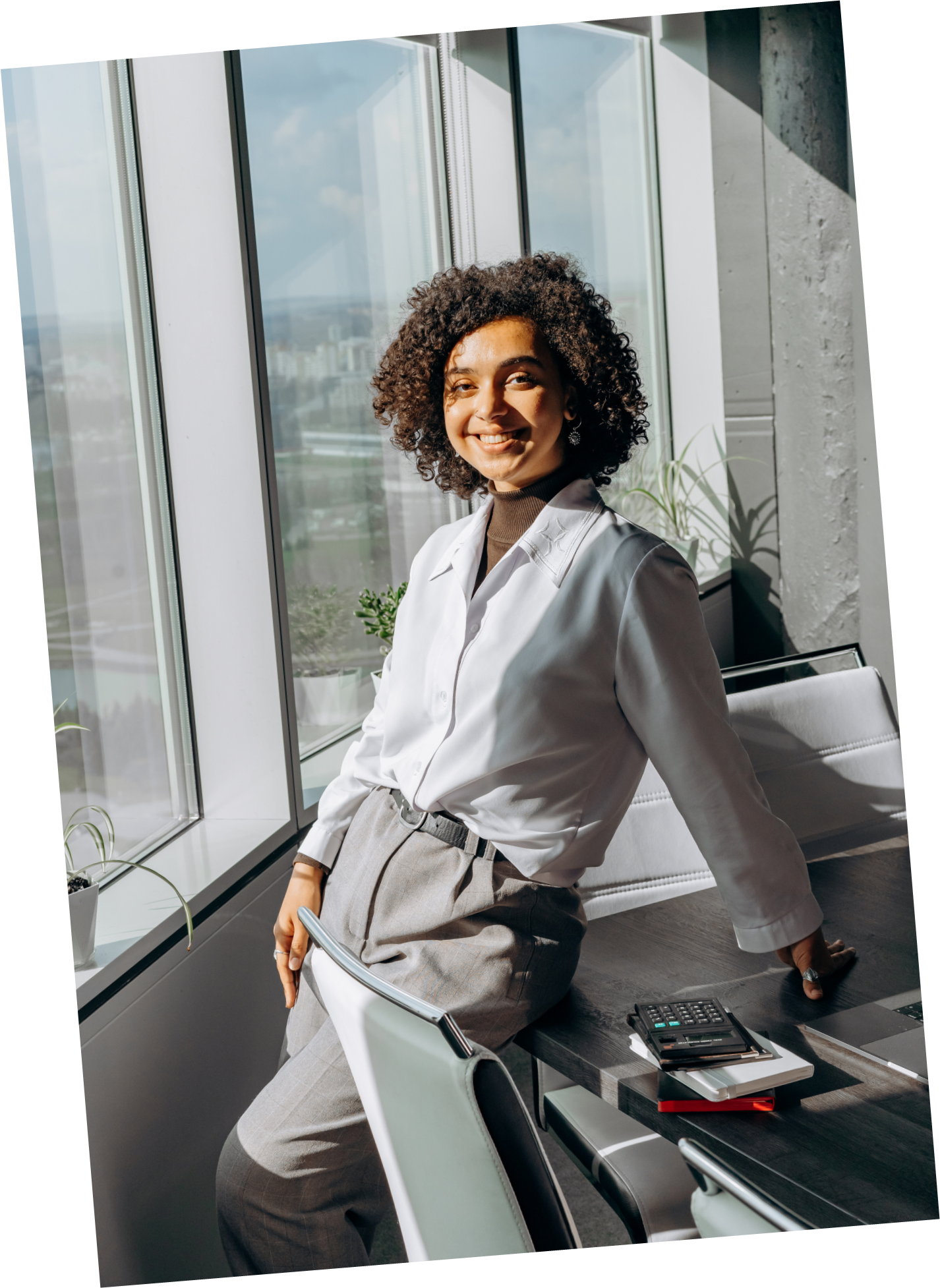 01.
Introduction
Elaborate on what you want to discuss.
Welcome To Presentation
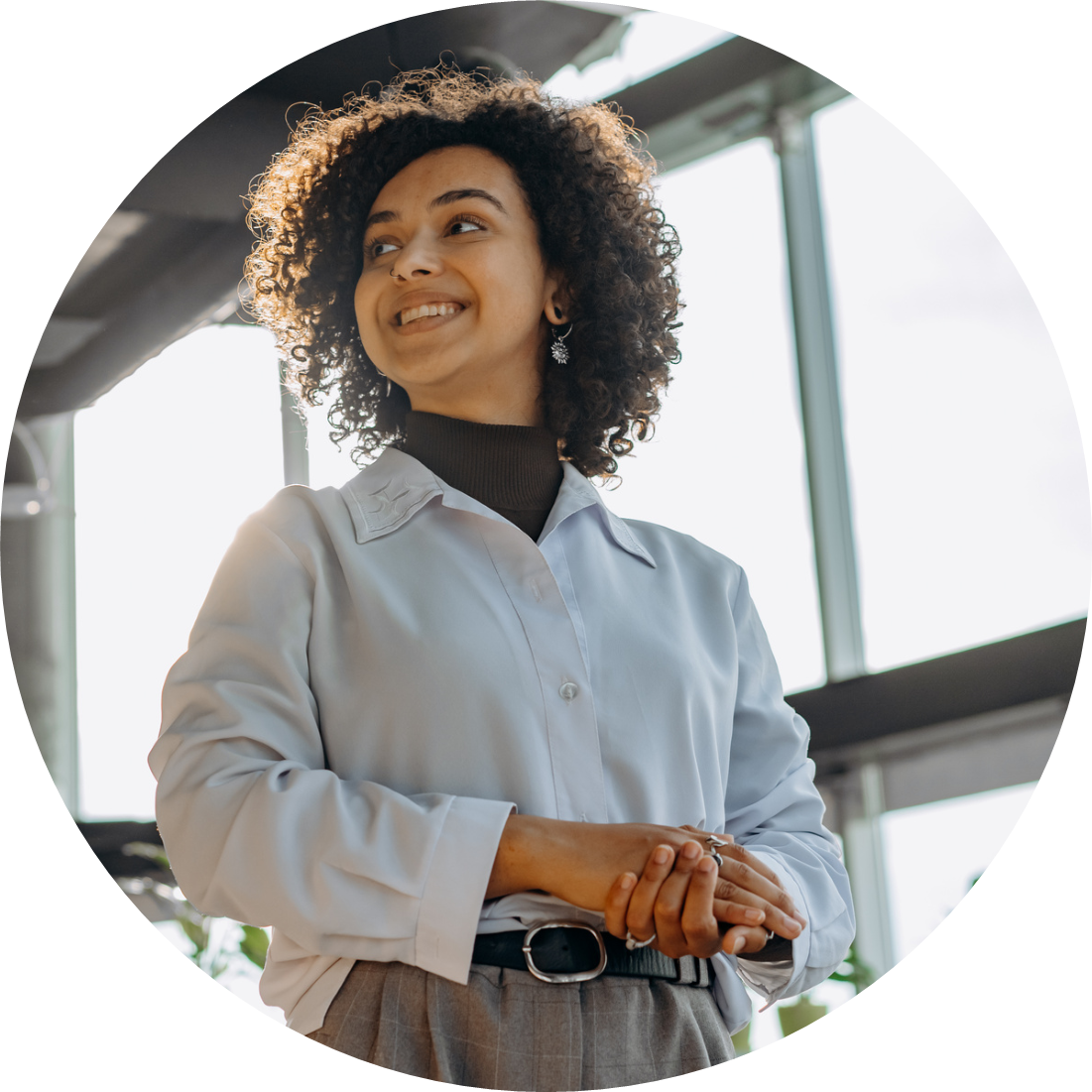 Nam congue nibh eu quam blandit faucibus. Mauris vel porta augue, ut porttitor lectus. Sed iaculis posuere dolor ac euismod. Suspendisse quis porttitor risus. Donec sit amet risus malesuada, ornare ex tempus, ornare lectus. Aenean nisi nulla, accumsan vel lacinia a, facilisis nec ex. In hac habitasse platea dictumst.

Sed faucibus congue arcu quis lacinia. Praesent sed convallis enim. Nunc in tincidunt ligula. Suspendisse porta nec dui nec malesuada. Nullam tempor semper malesuada. Cras mattis tellus et nibh porttitor pretium.
Add a Timeline Page
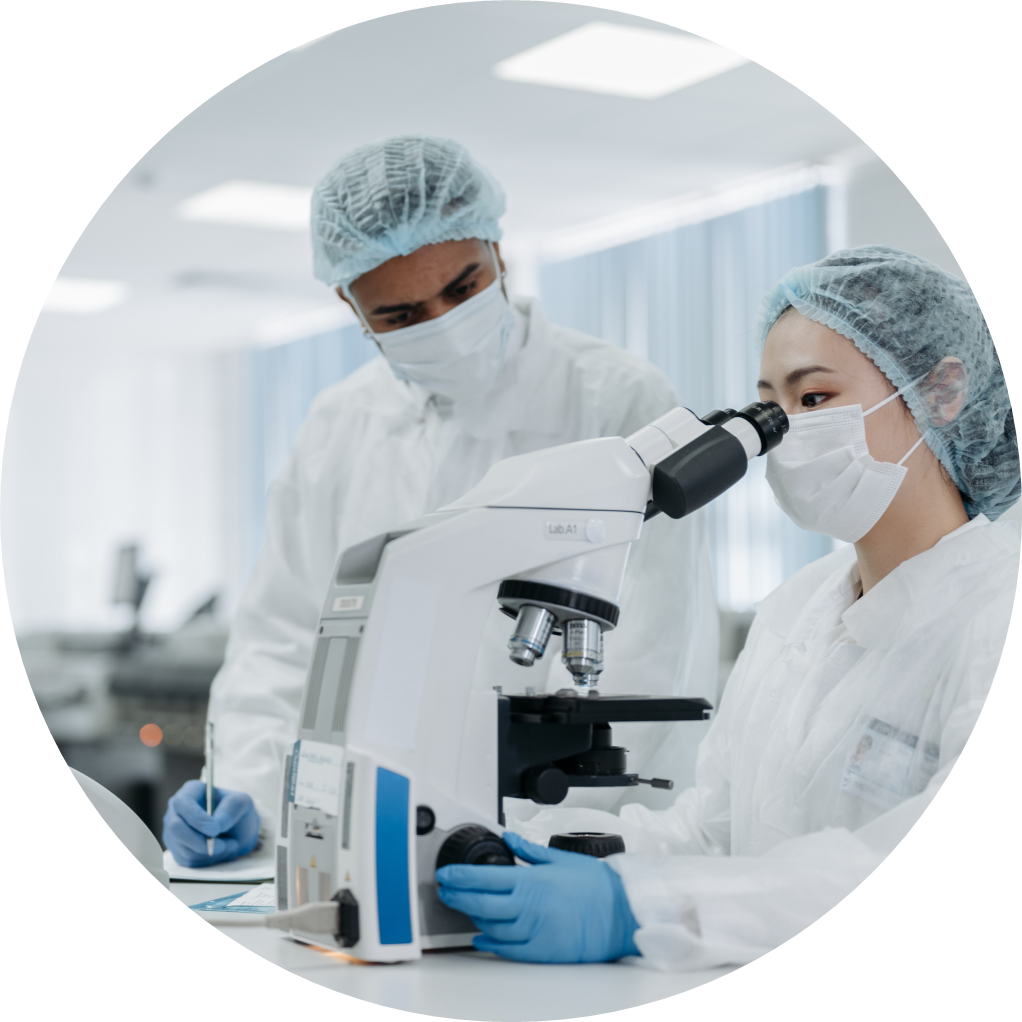 Add a main point
Add a main point
Presentations are
communication tools
Presentations are
communication tools
Add a main point
Add a main point
Presentations are
communication tools
Presentations are
communication tools
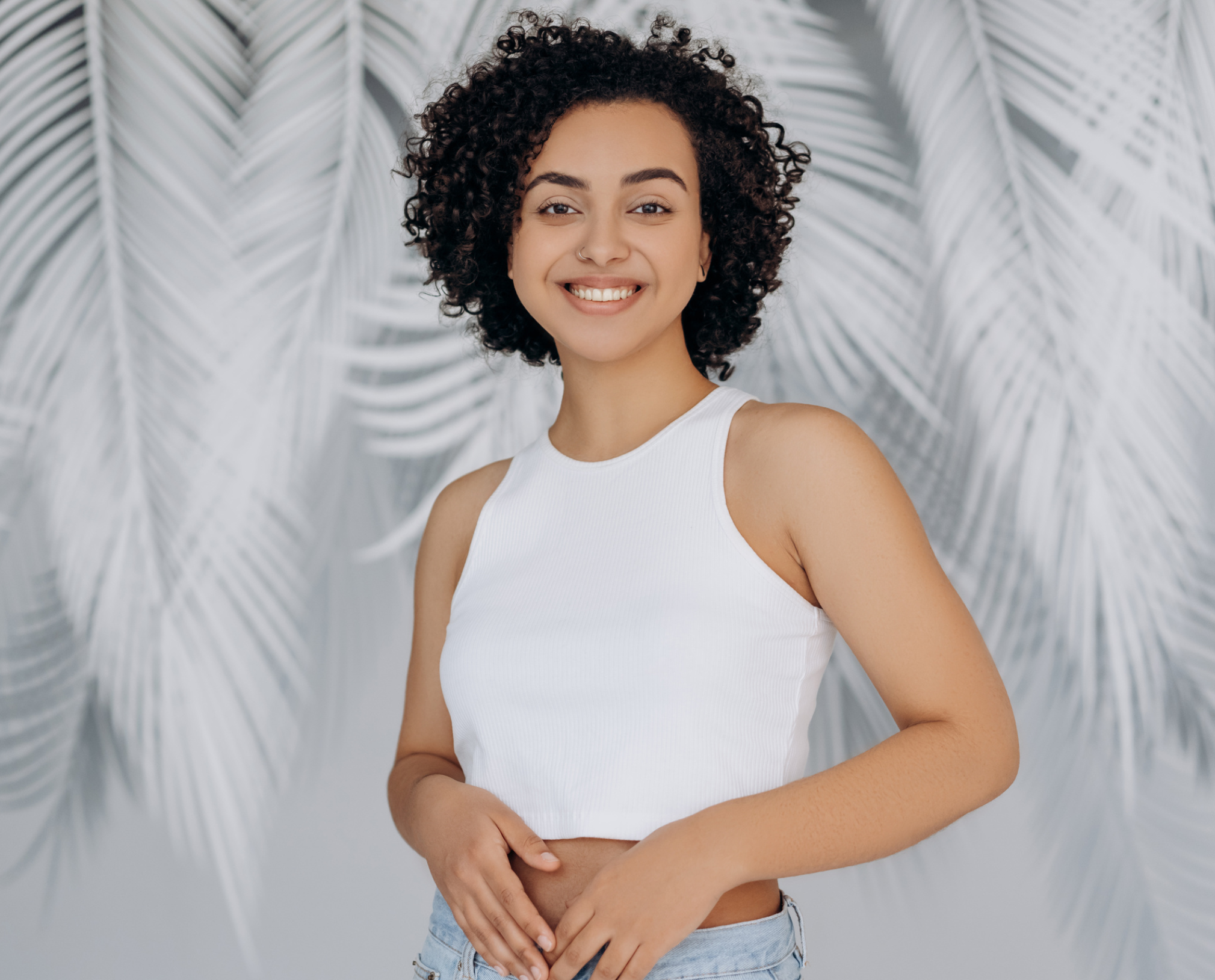 Add a
main point
Elaborate on what you want to discuss.
Add a
main point
Elaborate on what you want to discuss.
Add a
main point
Elaborate on what you want to discuss.
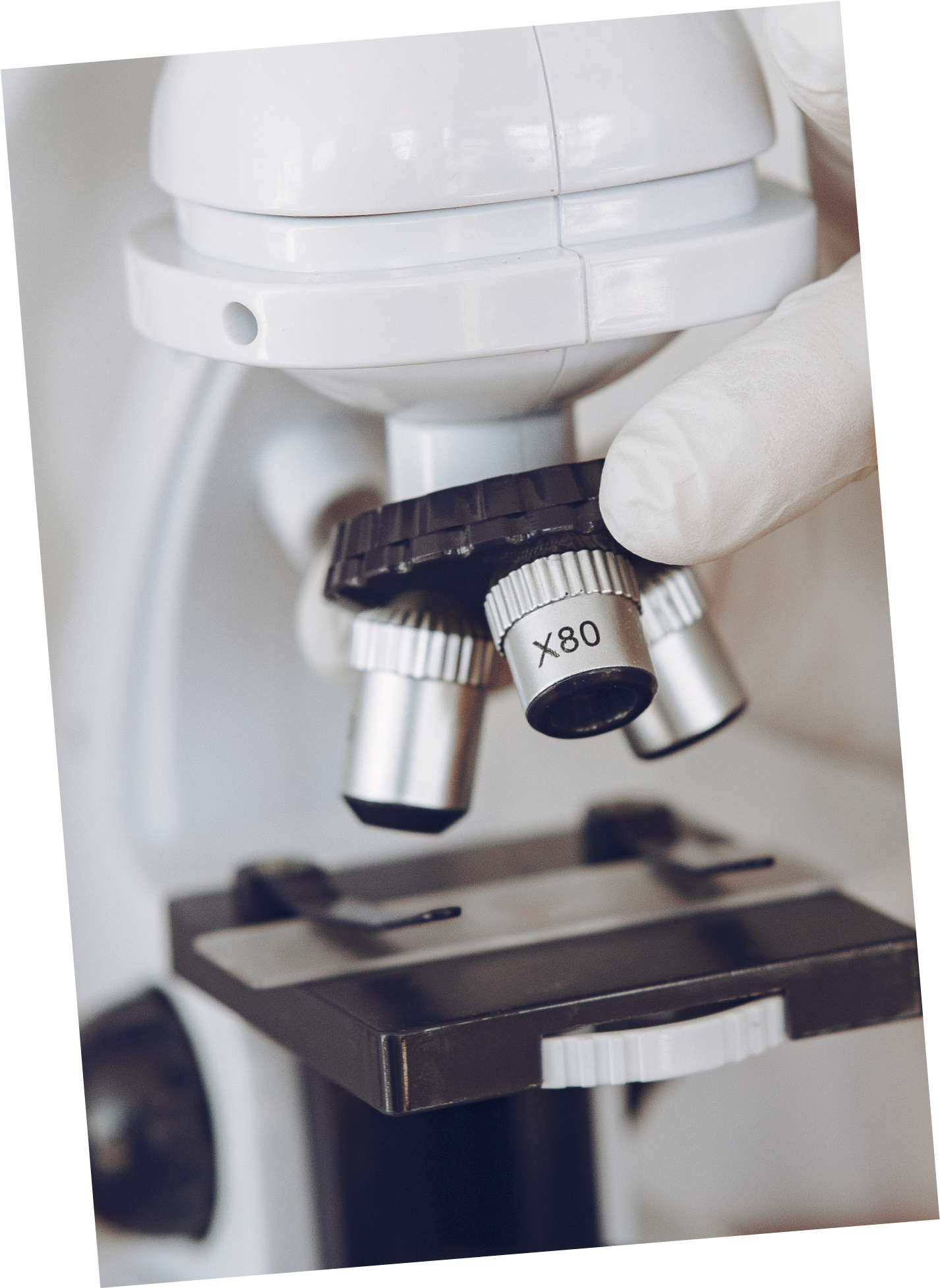 02.
My Experience
Elaborate on what you want to discuss.
Write your topic or idea
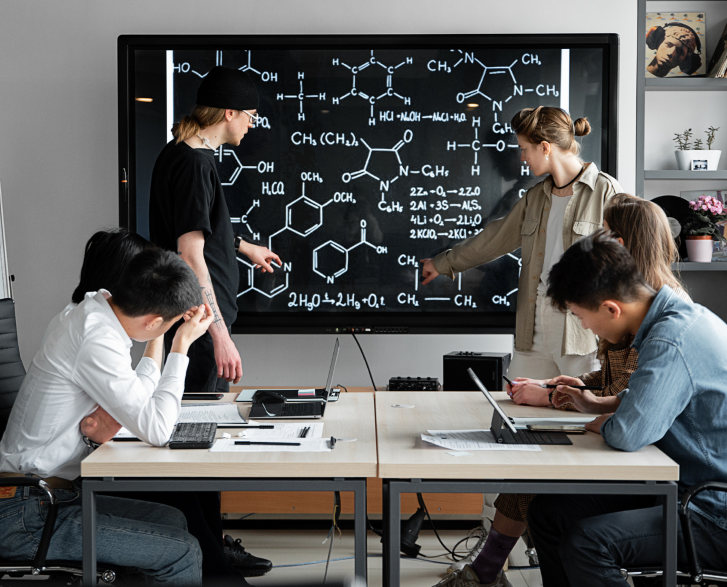 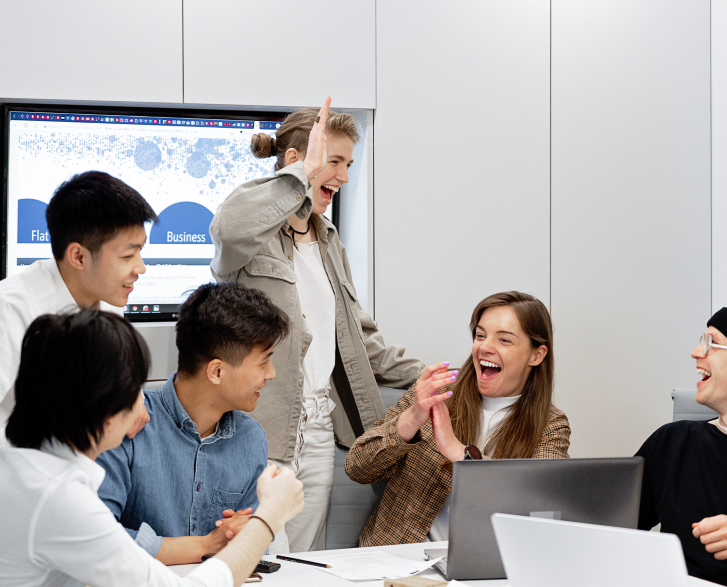 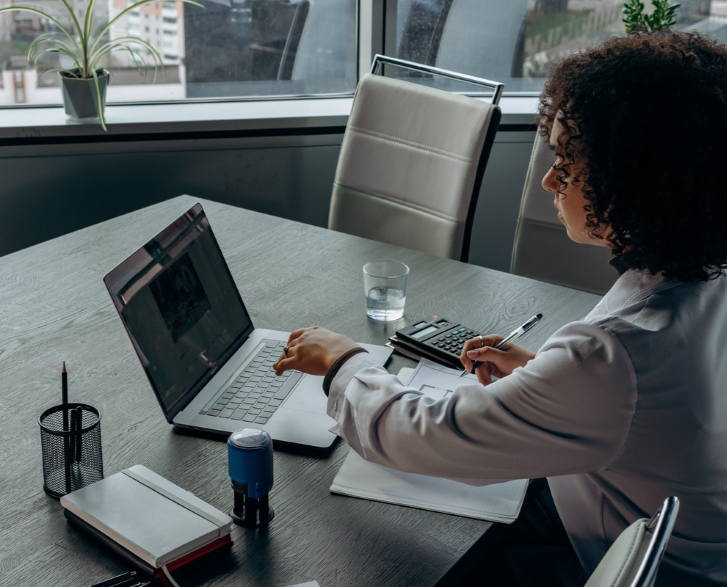 01.
02.
03.
Add a main point
Add a main point
Add a main point
Briefly elaborate on what you
want to discuss.
Briefly elaborate on what you
want to discuss.
Briefly elaborate on what you
want to discuss.
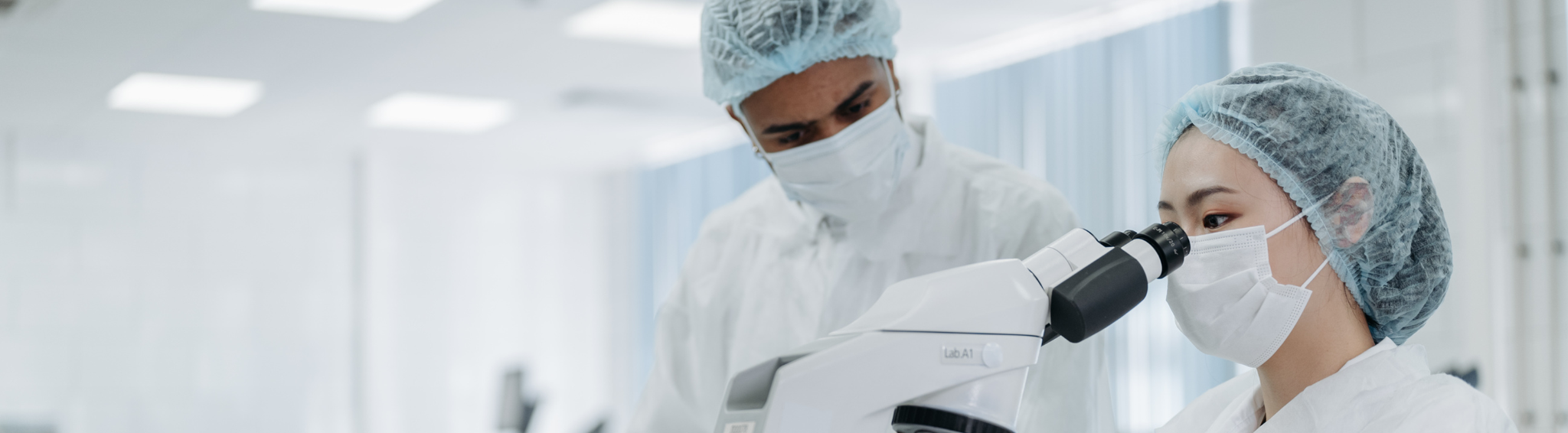 Write your
topic or idea
01.
02.
03.
04.
Topic One
Topic Two
Topic Three
Topic Four
Elaborate on what you want to discuss.
Elaborate on what you want to discuss.
Elaborate on what you want to discuss.
Elaborate on what you want to discuss.
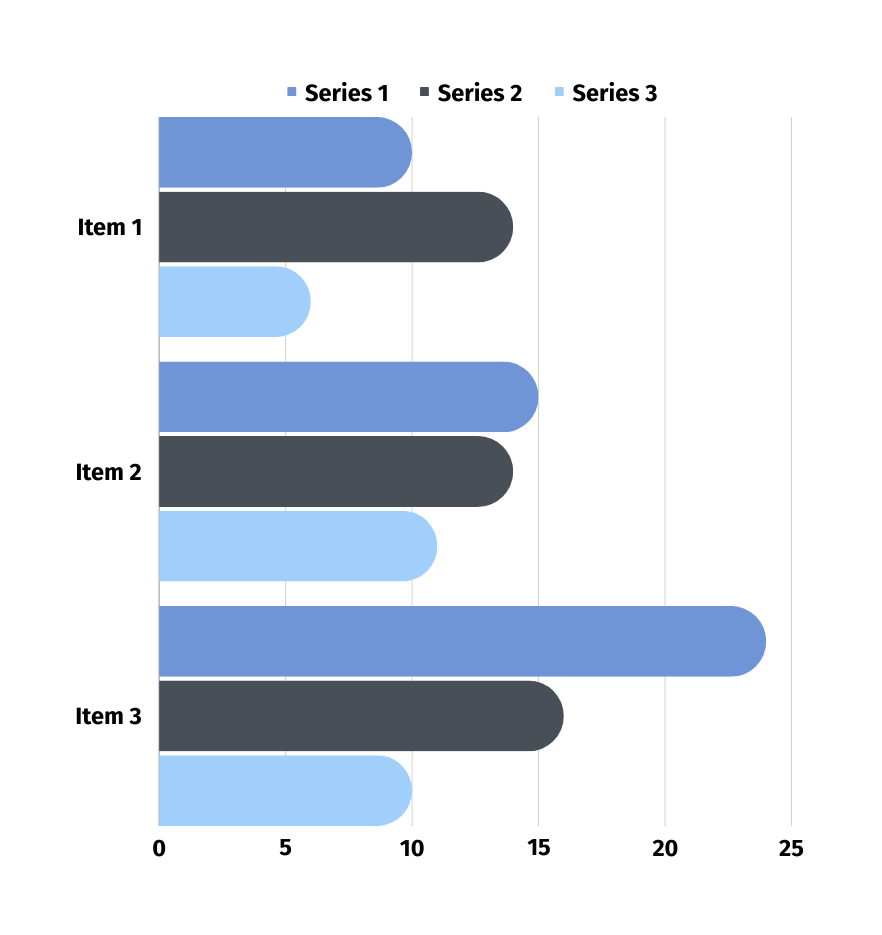 Analysis
Add a main point
Add a main point
Elaborate on what you want to discuss.
Elaborate on what you want to discuss.
Add a main point
Add a main point
Elaborate on what you want to discuss.
Elaborate on what you want to discuss.
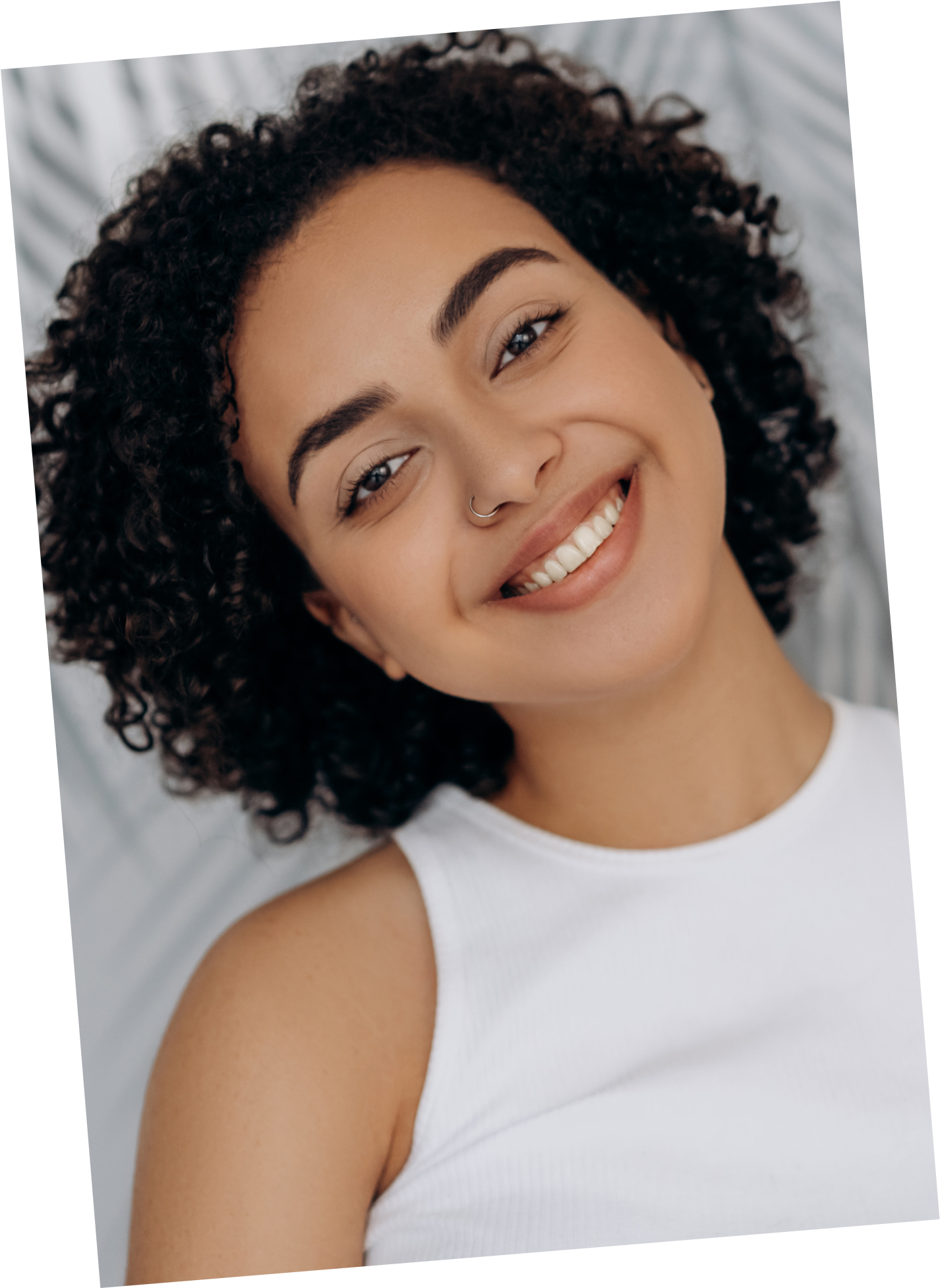 03.
About Me
Elaborate on what you want to discuss.
About
Me
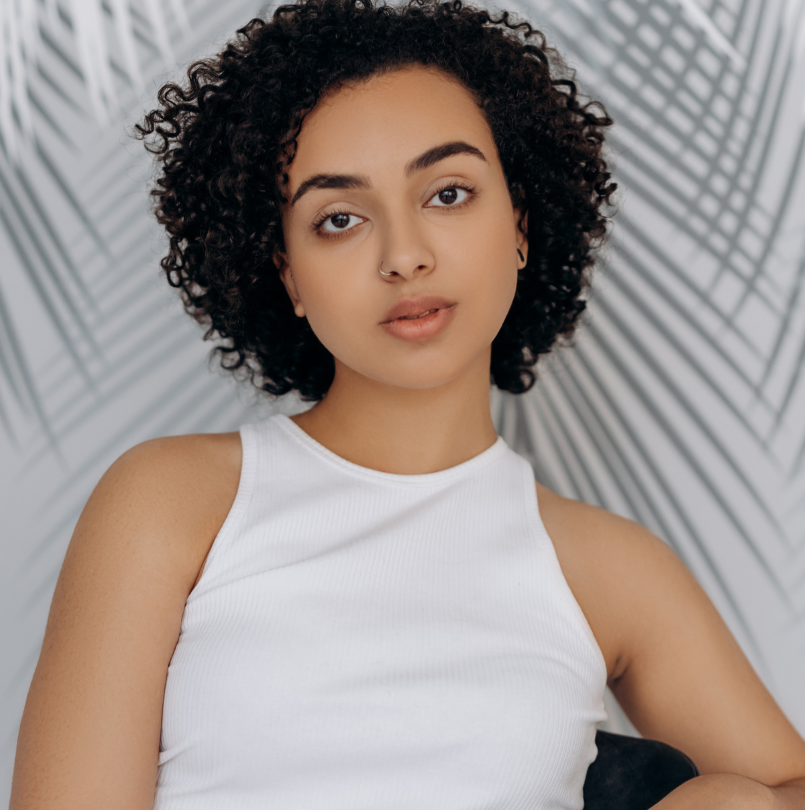 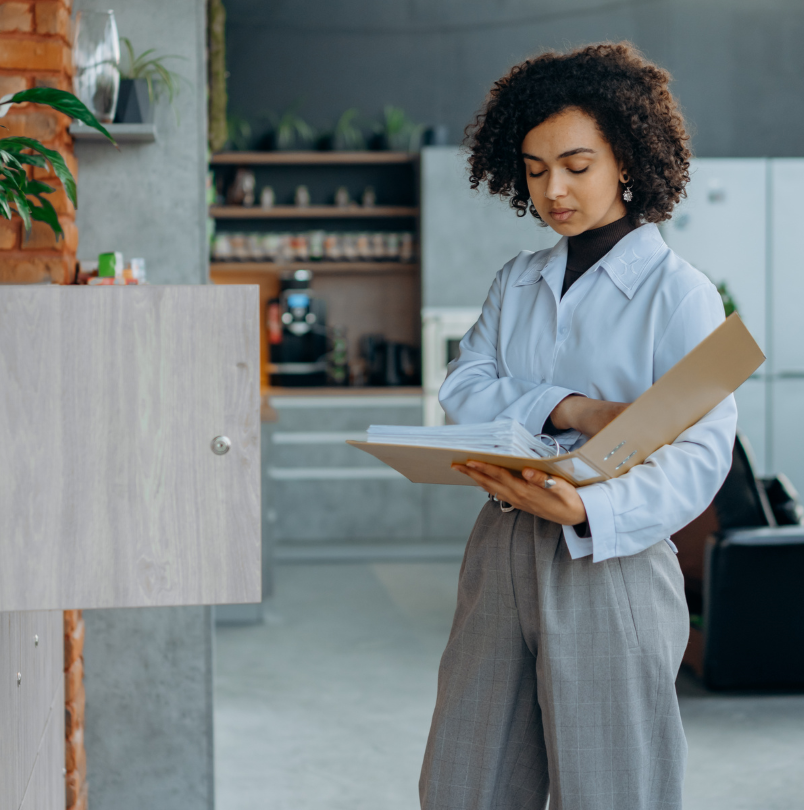 Lorem ipsum dolor sit amet, consectetur adipiscing elit, sed do eiusmod tempor incididunt ut labore et dolore magna aliqua. Ut enim ad minim veniam, quis nostrud exercitation ullamco laboris nisi ut aliquip ex ea commodo consequat.
Social Media
Email
Call us
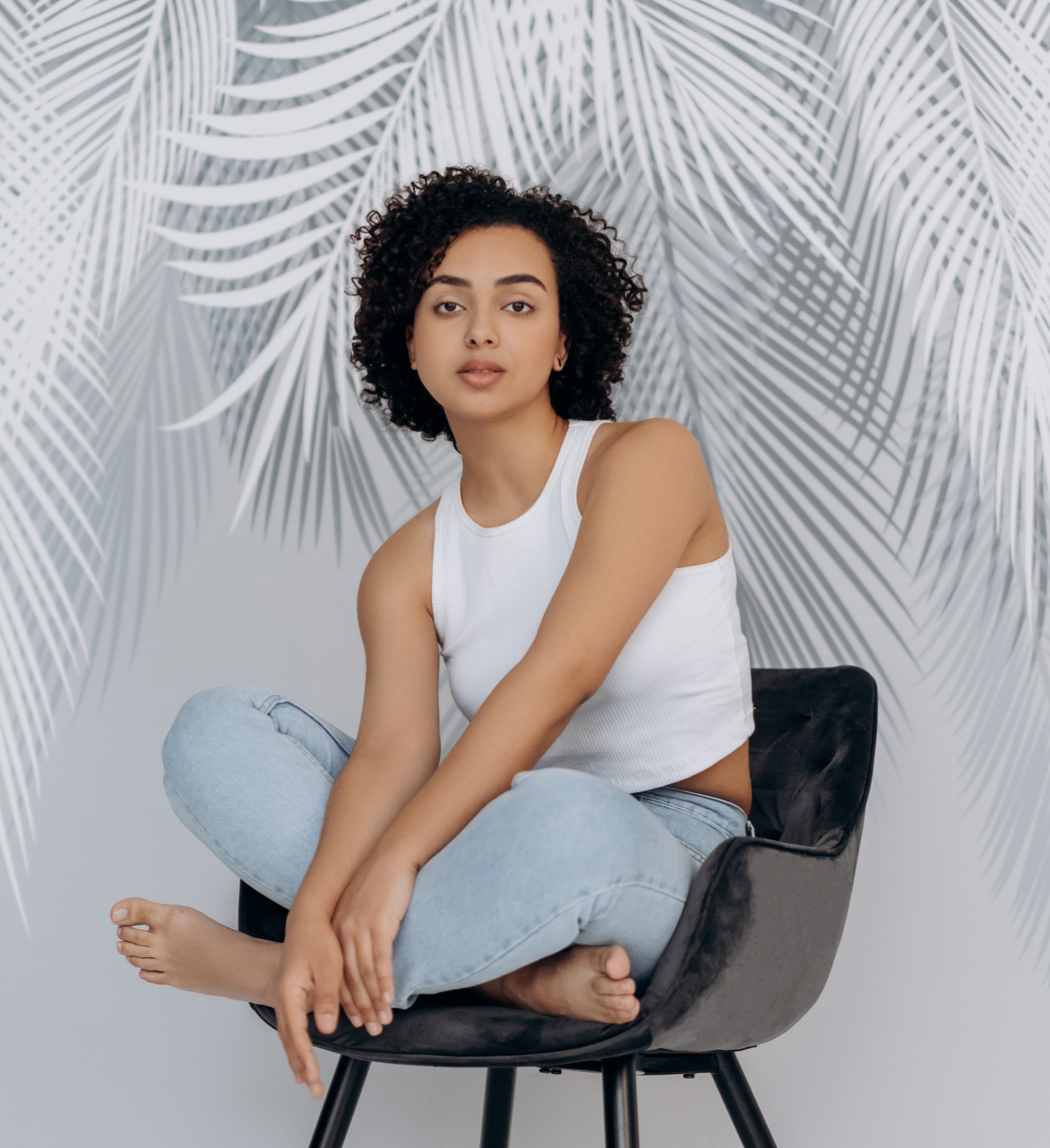 Contact
Me
@reallygreatsite
hello@reallygreatsite.com
123-456-7890
Resource 
Page
Use these design resources in your
Canva Presentation.
This presentation template uses the following free fonts:
Titles: Paytone One
Headers: Luvvic
Body Copy: Nunito
You can find these fonts online too. Happy designing! 

Don't forget to delete this page
before presenting.
This presentation template is free for everyone to use thanks to the following:
SlidesCarnival for the presentation template
Pexels for the photos
Happy designing!